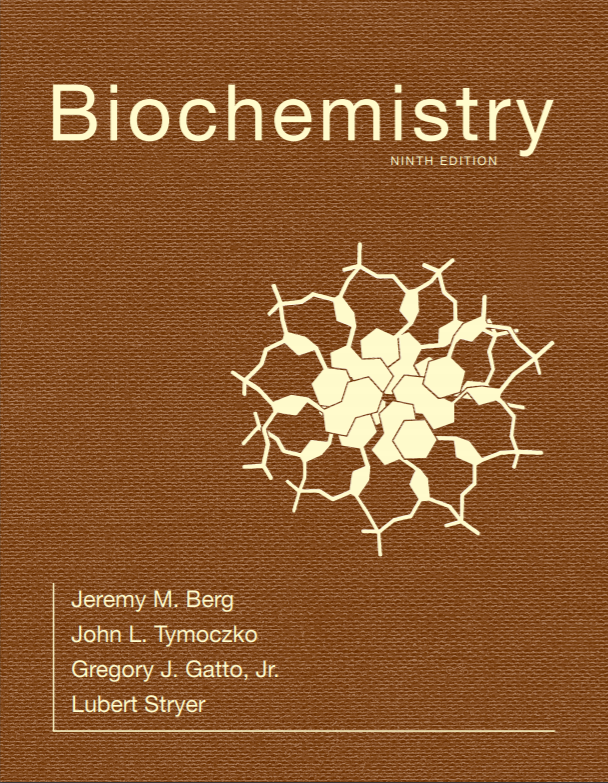 Chapter 26
The Biosynthesis of Membrane Lipids and Steroids
© 2019 W. H. Freeman and Company
[Speaker Notes: Corresponding Chapters: 1, 2, 8, 9, 10]
CHAPTER 26 The Biosynthesis of Membrane Lipids and Steroids
[Speaker Notes: Fats such as the triacylglycerol molecule (above) are widely used to store excess energy for later use and to fulfill other purposes, illustrated by the insulating blubber of whales. The natural tendency of fats to exist in nearly water-free forms makes these molecules well suited to these roles. [© Francois Gohier/ardea.com.]]
Ch.26 Learning Objectives
By the end of this chapter, you should be able to:
Describe the relation between triacylglycerol synthesis and phospholipid synthesis.
Describe the three stages of cholesterol synthesis.
Identify the regulatory processes in cholesterol synthesis.
Identify the important molecules synthesized from cholesterol precursors and from cholesterol.
Ch.26 Outline
26.1 Phosphatidate Is a Common Intermediate in the Synthesis of Phospholipids and Triacylglycerols
26.2 Cholesterol Is Synthesized from Acetyl Coenzyme A in Three Stages
26.3 The Complex Regulation of Cholesterol Biosynthesis Takes Place at Several Levels
26.4 Important Biochemicals Are Synthesized from Cholesterol and Isoprene
Section 26.1 Phosphatidate Is a Common Intermediate in the Synthesis of Phospholipids and Triacylglycerols
Phosphatidate is formed by the addition of two fatty acids to glycerol 3-phosphate, a reaction that takes place in the endoplasmic reticulum and outer mitochondrial membrane.
Glycerol phosphate acyltransferase catalyzes the synthesis of phosphatidate.
Phosphatidate can also be Synthesized from Diacylglycerol
Phosphatidate can also be synthesized from diacylglycerol in a salvage pathway by diacylglycerol kinase.
Triacylglycerol Synthesis
Phosphatidic acid phosphatase hydrolyzes phosphatidate, yielding diacylglycerol (DAG).
DAG is then acylated to form triacylglycerol by diglyceride acyltransferase.
Both enzymes are associated in the triacylglycerol synthetase complex.
PATHWAY INTEGRATION: Sources of Intermediates in the Synthesis of Triacylglycerols and Phospholipids
[Speaker Notes: FIGURE 26.1 PATHWAY INTEGRATION: Sources of intermediates in the synthesis of triacylglycerols and phospholipids. Phosphatidate, synthesized from dihydroxyacetone phosphate (DHAP) produced in gluconeogenesis and fatty acids, can be further processed to produce triacylglycerol or phospholipids. Phospholipids and other membrane lipids are continuously produced in all cells.]
The Synthesis of Phospholipids Requires an Activated Intermediate (1/4)
Phosphatidate is also a precursor for phospholipid synthesis, which takes place in the endoplasmic reticulum.
Phosphatidate is combined with an alcohol to generate the phospholipid.
Phospholipids are key constituents of membranes.
The Synthesis of Phospholipids Requires an Activated Intermediate (2/4)
In some cases, diacylglycerol is activated by forming cytidine diphosphate diacylglycerol (CDP-diacylglycerol).
The Synthesis of Phospholipids Requires an Activated Intermediate (3/4)
CDP-diacylglycerol then reacts with an alcohol to form a phospholipid.
If the alcohol is inositol, the products are phosphatidylinositol and CMP.
The Synthesis of Phospholipids Requires an Activated Intermediate (4/4)
When CDP-diacylglycerol reacts with the alcohol phosphatidylglycerol, the products are diphosphatidylglycerol (cardiolipin) and CMP.
Some Phospholipids are Synthesized from an Activated Alcohol
In other cases, the alcohol is activated by phosphorylation and subsequent reaction with CTP to form CDP-alcohol.
The activated alcohol reacts with DAG to form the phospholipid.
For instance, CDP-ethanolamine reacts with DAG to form phosphatidylethanolamine.
Phosphatidylcholine is an Abundant Phospholipid
The most common phospholipid in mammals is phosphatidylcholine. If dietary choline is adequate, phosphatidylcholine is synthesized by activation of the choline.
If choline is deficient, phosphatidylcholine can be synthesized from phosphatidylethanolamine by methylation with S-adenosylmethionine.
Excess Choline is Implicated in the Development of Heart Disease
Gut bacteria convert excess dietary choline into trimethylamine (TMA).
The liver converts TMA into trimethylamine-N-oxide (TMAO).
TMAO has been implicated in the development of atherosclerosis.
Foods rich in phosphatidylcholine (e.g., red meats and dairy products) may also result in TMAO production.
Base-exchange Reactions can Generate Phospholipids
Phosphatidylserine makes up ~10% of the phospholipids in mammals.
It can be synthesized by base-exchange reactions with either phosphatidylcholine or phosphatidylethanolamine.
Phosphatidylserine is normally located in the inner leaflet of the plasma membrane bilayer but is moved to the outer leaflet in apoptosis, where it attracts phagocytes to consume the cell remnants at the completion of apoptosis.
Sphingolipids are Synthesized from Ceramide (1/2)
Sphingolipids, membrane lipids found in all eukaryotic cells, have a sphingosine backbone instead of a glycerol backbone.
Ceramide is the initial product of sphingolipid synthesis.
In all sphingolipids, the amino group of the ceramide is acylated. The terminal hydroxyl group of ceramide is substituted to form other sphingolipids.
Synthesis of Ceramide
[Speaker Notes: FIGURE 26.2 Synthesis of ceramide. Palmitoyl CoA and serine combine to initiate the synthesis of ceramide.]
Sphingolipids are Synthesized from Ceramide (2/2)
Sphingomyelin, a component of the myelin sheath surrounding nerve cells, is a derivative of ceramide in which phosphorylcholine is bound to the terminal hydroxyl group.
Cerebroside, also a component of myelin, is derived from ceramide by the attachment of glucose or galactose to the the terminal hydroxyl group.
Synthesis of Sphingolipids
[Speaker Notes: FIGURE 26.3 Synthesis of sphingolipids. Ceramide is the starting point for the formation of sphingomyelin and gangliosides.]
Gangliosides are Carbohydrate-rich Sphingolipids that Contain Acidic Sugars
Gangliosides are the most complex type of sphingolipid.
Gangliosides are derived from cerebroside by the attachment of an oligosaccharide containing sialic acid to the terminal glucose.
Ganglioside GM1
[Speaker Notes: FIGURE 26.4 Ganglioside GM1. This ganglioside consists of five monosaccharides linked to ceramide: one glucose (Glc) molecule, two galactose (Gal) molecules, one N-acetylgalactosamine (GalNAc) molecule, and one N-acetylneuraminate (NAN) molecule.]
Sphingolipids Confer Diversity on Lipid Structure and Function
Sphingolipids are important components of lipid rafts, membrane structures that play a  role in signal transduction.
Ceramide, sphingosine, and sphingosine 1-phosphate function as second messengers in a variety of signal pathways.
Respiratory Distress Syndrome and Tay–Sachs Disease Result from the Disruption of Lipid Metabolism (1/2)
Dipalmitoylphosphatidylcholine is found in the extracellular fluid in lungs.
This phospholipid, in conjunction with other biomolecules, prevents lung collapse after exhaling.
Failure to synthesize sufficient dipalmitoylphosphatidylcholine results in collapse of the lung upon exhalation, a pathology called respiratory distress syndrome.
Respiratory Distress Syndrome and Tay–Sachs Disease Result from the Disruption of Lipid Metabolism (2/2)
A particular ganglioside, GM2, accumulates in Tay–Sachs patients because a key step in its degradation, conversion into ganglioside GM3, cannot take place due to insufficient -N-acetylhexosaminidase. Tay–Sachs disease results in death by age 3.
Abbreviations: GalNAc, N-acetylgalactosamine; NAN, N-acetylneuraminate; Gal, galactose; Glc, glucose
In Tay–Sachs Disease, Neurons Become Swollen with Lipid-filled Lysosomes
Gangliosides are normally degraded inside lysosomes by the sequential removal of their terminal sugars, but in Tay–Sachs disease, this degradation does not take place.
[Speaker Notes: FIGURE 26.5 Lysosome with lipids. An electron micrograph of a lysosome engorged with lipids. Such lysosomes are sometimes described as being “onion-skin” like because the layers of undigested lipids resemble a sliced onion. [Graphics & Photography Service/Custom Medical Stock Photo—All rights reserved.]  AU: This source doesn’t match the one in the chapter: [Graphics & Photography Service/CMSP/Science Source. Please advise.]
Ceramide Metabolism Stimulates Tumor Growth
Ceramide stimulates programmed cell death.
To prevent cell death, tumor cells metabolize ceramide to sphingosine 1-phosphate, a signal molecule that stimulates cell division.
Phosphatidic Acid Phosphatase is a Key Regulatory Enzyme in Lipid Metabolism
Phosphatidic acid phosphatase, which catalyzes the conversion of phosphatidate to diacylglycerol, regulates lipid metabolism.
Different lipids are synthesized depending on whether the phosphatase is active or inactive.
Loss of phosphatase activity in mice results in loss of body fat and the development of insulin resistance.
Regulation of Lipid Synthesis
[Speaker Notes: FIGURE 26.6 Regulation of lipid synthesis. Phosphatidic acid phosphatase is the key regulatory enzyme in lipid synthesis. When active, PAP generates diacylglycerol (DAG), which can react with activated alcohols to form phospholipids or with fatty acyl CoA to form triacylglycerols. When PAP is inactive, phosphatidate is converted into CMP-DAG for the synthesis of different phospholipids. PAP also controls the amount of DAG and phosphatidate, both of which function as second messengers.]
Section 26.2 Cholesterol Is Synthesized from Acetyl Coenzyme A in Three Stages
The liver is the primary site of cholesterol synthesis, although most tissues synthesize some cholesterol. All of the carbon atoms are derived from acetyl CoA.
Cholesterol synthesis occurs in three stages:
Isopentenyl pyrophosphate is synthesized from mevalonate.
Six molecules of isopentenyl pyrophosphate condense to form squalene.
Squalene cyclizes and is converted into cholesterol.
Stage 1 occurs in the cytoplasm and stages 2 and 3 in the endoplasmic reticulum.
Labeling of Cholesterol
[Speaker Notes: FIGURE 26.7 Labeling of cholesterol. Isotope-labeling experiments reveal the source of carbon atoms in cholesterol synthesized from acetate labeled in its methyl group (blue) or carboxylate atom (red).]
The Synthesis of Mevalonate, which is Activated as Isopentenyl Pyrophosphate, Initiates the Synthesis of Cholesterol
The first step in the synthesis of cholesterol is formation of mevalonate by HMG-CoA reductase, the committed step in cholesterol synthesis.
Mevalonate is then converted into isopentenyl pyrophosphate, an activated isoprene.
Fates of 3-hydroxy-3-methylglutaryl CoA
[Speaker Notes: FIGURE 26.8 Fates of 3-hydroxy-3-methylglutaryl CoA. In the cytoplasm, HMG-CoA is converted into mevalonate. In mitochondria, it is converted into acetyl CoA and acetoacetate.]
Synthesis of Isopentenyl Pyrophosphate
[Speaker Notes: FIGURE 26.9 Synthesis of isopentenyl pyrophosphate. This activated intermediate is formed from mevalonate in three steps requiring ATP, followed by a decarboxylation.]
Squalene (C30) is Synthesized from Six Molecules of Isopentenyl Pyrophosphate (C5) (1/2)
Six molecules of isopentenyl pyrophosphate condense to form squalene by the following reaction sequence:
The initial condensation is between two isomeric forms of isopentenyl pyrophosphate that are in equilibrium.
Condensation Mechanism in Cholesterol Synthesis
[Speaker Notes: FIGURE 26.10 Condensation mechanism in cholesterol synthesis. The isomeric C5 units dimethylallyl pyrophosphate and isopentenyl pyrophosphate join to form geranyl pyrophosphate. The same mechanism is used to add an additional isopentenyl pyrophosphate to form farnesyl pyrophosphate.]
Squalene (C30) is Synthesized from Six Molecules of Isopentenyl Pyrophosphate (C5) (2/2)
The final step in squalene synthesis is the reductive tail-to-tail condensation of two molecules of farnesyl pyrophosphate.
This reaction is catalyzed by the endoplasmic reticulum enzyme squalene synthase.
Squalene Synthesis
[Speaker Notes: FIGURE 26.11 Squalene synthesis. One molecule of dimethylallyl pyrophosphate and two molecules of isopentenyl pyrophosphate condense to form farnesyl pyrophosphate. The tail-to-tail coupling of two molecules of farnesyl pyrophosphate yields squalene.]
Squalene Cyclizes to Form Cholesterol
Squalene is activated with the formation of squalene epoxide (2, 3-oxidosqualene).
Cyclization occurs to form lanosterol, which is subsequently metabolized to cholesterol.
Squalene Cyclization
[Speaker Notes: FIGURE 26.12 Squalene cyclization. The formation of the steroid nucleus from squalene begins with the formation of squalene epoxide. This intermediate is protonated to form a carbocation that cyclizes to form a tetracyclic structure, which rearranges to form lanosterol.]
Cholesterol Formation
[Speaker Notes: FIGURE 26.13 Cholesterol formation. Lanosterol is converted into cholesterol in a complex process.]
Section 26.3 The Complex Regulation of Cholesterol Biosynthesis Takes Place at Several Levels
The liver is the major site of cholesterol biosynthesis.
Regulation of cholesterol synthesis occurs by controlling the amount and activity of HMG-CoA reductase, the enzyme that catalyzes the synthesis of mevalonate.
1. One way is that the rate of synthesis of HMG-CoA reductase mRNA is controlled by the sterol regulatory element binding protein (SREBP).
SREBP resides in the ER in association with the SREBP cleavage activating protein (SCAP). When cholesterol levels fall, SCAP escorts SREBP to the Golgi complex, where it is proteolytically processed and activated.
The activated SREBP moves to the nucleus to stimulate reductase mRNA synthesis.
The SREBP Pathway
[Speaker Notes: FIGURE 26.14 The SREBP pathway. SREBP resides in the endoplasmic reticulum (ER), where it is bound to SCAP by its regulatory (Reg) domain. When cholesterol levels fall, SCAP and SREBP move to the Golgi complex, where SREBP undergoes successive proteolytic cleavages by a serine protease and a metalloprotease. The released DNA-binding domain moves to the nucleus to alter gene expression. [Information from an illustration provided by Dr. Michael Brown and Dr. Joseph Goldstein.]]
Regulation of Cholesterol Biosynthesis (1/3)
When cholesterol levels are adequate, SCAP binds cholesterol, which causes a structural change in SCAP that allows SCAP to bind to Insig, another endoplasmic reticulum membrane protein.
The interaction between SCAP and Insig traps SCAP and SREBP in the endoplasmic reticulum membrane.
Insig Regulates SCAP–SREBP Movement
[Speaker Notes: FIGURE 26.15 Insig regulates SCAP–SREBP movement. In the presence of cholesterol, Insig interacts with SCAP–SREBP and prevents the activation of SREBP. Cholesterol binding to SCAP or 25-hydroxycholesterol binding to Insig facilitates the interaction of Insig and SCAP, retaining SCAP–SREBP in the endoplasmic reticulum. [Information from M. S. Brown and J. L. Goldstein. Cholesterol feedback: From Schoenheimer’s bottle to Scap’s MELADL, J. Lipid Res. 50:S15–S27, 2009.]]
Regulation of Cholesterol Biosynthesis (2/3)
Additional regulatory strategies:
The rate of translation of the reductase mRNA is inhibited by nonsterol metabolites of mevalonate.
Increases in cholesterol concentration result in the proteolytic degradation of the reductase. In the presence of sterols, a subset of Insig proteins that are associated with ubiquitinating enzymes binds to reductase. The membrane-bound portion of the reductase is ubiquitinated, extracted from the membrane, and destroyed by the proteasome.
Insig Facilitates the Degradation of HMG-CoA Reductase
[Speaker Notes: FIGURE 26.16 Insig facilitates the degradation of HMG-CoA reductase. In the presence of sterols, a subclass of Insig associated with ubiquitinating enzymes binds HMG-CoA reductase. This interaction results in the ubiquitination of the enzyme. This modification and the presence of geranylgeraniol results in extraction of the enzyme from the membrane and degradation by the proteasome. [Information from R. A. DeBose-Boyd. Feedback regulation of cholesterol synthesis: Sterol-accelerated ubiquitination and degradation of HMG CoA reductase, Cell Res. 18:609–621, 2008.]]
Regulation of Cholesterol Biosynthesis (3/3)
Additional regulatory strategies:
Phosphorylation of the reductase by an AMP-activated protein kinase inactivates the enzyme. It allows cholesterol synthesis to cease when the ATP level is low.
Lipoproteins Transport Cholesterol and Triacylglycerols Throughout the Organism
Cholesterol and triacylglycerols are transported in the blood in the form of lipoprotein particles.
The protein(s) serve to solubilize the lipids and to direct the particles to specific targets.
Lipoprotein particles are classified according to density: the greater the proportion of lipid, the less dense the particle.
Low-density lipoprotein (LDL) is the major transporter of cholesterol in the blood to peripheral tissues.
High-density lipoprotein (HDL) carries cholesterol released from dying cells and membranes undergoing turnover and brings it back to the liver for excretion (reverse cholesterol transport).
Properties of Plasma Lipoproteins
Site of Cholesterol Synthesis
[Speaker Notes: FIGURE 26.17 Site of cholesterol synthesis. Electron micrograph of a part of a liver cell actively engaged in the synthesis and secretion of very low-density lipoprotein (VLDL). The arrow points to a vesicle that is releasing its content of VLDL particles. [Courtesy of Dr. George Palade/Yale University, Harvey Cushing/John Hay Whitney Medical Library.]]
Schematic Model of Low-density Lipoprotein
[Speaker Notes: FIGURE 26.18 Schematic model of low-density lipoprotein. The LDL particle is approximately 22 nm (220 Å) in diameter.]
An Overview of Lipoprotein Particle Metabolism
[Speaker Notes: FIGURE 26.19 An overview of lipoprotein particle metabolism. Fatty acids are abbreviated FFA. [Information from J. G. Hardman (Ed.), L. L. Limbird (Ed.), and A. G. Gilman (Consult. Ed.), Goodman and Gilman’s The Pharmacological Basis of Therapeutics, 10th ed. (McGraw-Hill, 2001), p. 975, Fig. 36.1.]]
Low-density Lipoproteins Play a Central Role in Cholesterol Metabolism
Low-density lipoproteins deliver cholesterol to peripheral tissues. There, cholesterol enters the cell by receptor-mediated endocytosis.
Receptor-mediated endocytosis consists of three steps:
LDL binds to the LDL receptor on the cell surface.
The LDL-receptor complex is internalized, a process called endocytosis.
The LDL is hydrolyzed in lysosomes, and the LDL receptor is returned to the cell surface to bind another LDL particle.
The synthesis of LDL receptor is regulated by feedback control. When cholesterol is abundant in the cell, the LDL receptor is not synthesized.
Receptor-mediated Endocytosis
[Speaker Notes: FIGURE 26.20 Receptor-mediated endocytosis. The process of receptor-mediated endocytosis is illustrated for the cholesterol-carrying complex, low-density lipoprotein (LDL): (1) LDL binds to a specific receptor, the LDL receptor; (2) this complex invaginates to form an endosome; (3) after separation from its receptor, the LDL-containing vesicle fuses with a lysosome, leading to the degradation of the LDL and the release of the cholesterol.]
The Absence of the LDL Receptor Leads to Hypercholesterolemia and Atherosclerosis
Familial hypercholesterolemia is a genetic disease that results from the absence of functional LDL receptors.
Excess cholesterol collects in various tissues of the body.
Excess LDL becomes oxidized, and the oxidized LDL is ingested by macrophages, which become engorged and form foam cells.
These foam cells become trapped in blood vessels and contribute to the development of cardiovascular disease.
The Effects of Excess Cholesterol
Cross section of (A) a normal artery and (B) an artery blocked by a cholesterol-rich plaque
[Speaker Notes: FIGURE 26.21 The effects of excess cholesterol. Cross section of (A) a normal artery and (B) an artery blocked by a cholesterol-rich plaque. [SPL/Photo Researchers.] AU: Source line in the chapters reads as [SPL/Science Source.] Please advise.]
Mutations in the LDL Receptor Prevent LDL Release and Result in Receptor Destruction
The LDL receptor is a multidomain membrane spanning glycoprotein. LDL binds at the amino terminal region.
The receptor exists in two states: an open, extended state that binds LDL and a closed state that cannot bind LDL. The closed state is generated in the acid environment of the endosome, resulting in the release of LDL.
The released LDL is digested in the lysosome and the receptor returns to the membrane.
Mutations that disrupt the interconversion of the closed and open states are responsible for many cases of familial hypercholesterolemia.
LDL Receptor Releases LDL in the Endosome
[Speaker Notes: FIGURE 26.22 LDL receptor releases LDL in the endosome. (A) A schematic representation of the domain structure of the LDL receptor. (B) In the endosome, the receptor converts from the open structure into the closed structure, resulting in the release of the LDL into the endosome. [Information from I. D. Campbell, Biochem. Soc. Trans. 31 (pt. 6p):1107–1114, 2003, Fig. 1A.]]
Inability to Transport Cholesterol from the Lysosome Causes Niemann-Pick Disease
Niemann-Pick diseases are a group of lipid storage disorders.
One fatal type is caused by cholesterol accumulating in lysosomes, which causes multiple organ failure.
When cholesterol is released from the LDL receptor, it is immediately bound to Niemann-Pick C2 (NPC2) protein, which is soluble in the lumen of the lysosome.
Cholesterol-bound NPC2 binds to NPC1, which then transfers the cholesterol to the lysosomal membrane for subsequent transfer to the endoplasmic reticulum and plasma membrane.
Most mutations that cause Niemann-Pick disease are found in NPC1.
Cycling of the LDL Receptor is Regulated
PCSK9, a protein secreted by the liver, binds to the EGFA domain on the LDL receptor, locking the receptor in the open conformation.
In the open conformation, the receptor is degraded in the lysosome along with its LDL cargo.
Research is underway to inhibit PCSK9-mediated receptor degradation. Blocking PCSK9 activity would allow more recycling of the LDL receptor and result in reduced levels of LDL in the blood.
HDL Appears to Protect Against Atherosclerosis
In the process of reverse cholesterol transport, HDL removes cholesterol from macrophages and returns it to the liver for use as bile salts or excretion.
If cholesterol cannot be transferred from cells to HDL due to mutations in an ABC cholesterol transporter, premature atherosclerosis develops.
The Clinical Management of Cholesterol Levels can be Understood at a Biochemical Level
The strategy for treating high levels of blood cholesterol is to increase the number of LDL receptors to more effectively remove the cholesterol. To do this, precursors of cholesterol are diminished. The strategy is composed of a two-pronged approach.
Bile salt reabsorption from the intestine is prevented by ingesting a charged resin, such as cholestyramine, that binds to the bile salts and prevents their reabsorption.
New cholesterol synthesis is prevented by inhibition of HMG CoA reductase by a class of drugs called statins.
Lovastatin, a Competitive Inhibitor of HMG-CoA reductase
[Speaker Notes: FIGURE 26.23 Lovastatin, a competitive inhibitor of HMG-CoA reductase. The part of the structure that resembles the 3-hydroxy-3-methylglutaryl moiety is shown in red.]
Section 26.4 Important Biochemicals Are Synthesized from Cholesterol and Isoprene
Cholesterol is a precursor to steroid hormones, vitamin D, and bile salts.
Bile salts are detergents that render dietary lipids more accessible for digestion by lipases and thus facilitate formation of the fatty acid products.
Bile salts are synthesized in the liver and stored in the gallbladder until secreted into the small intestine.
Synthesis of Bile Salts
[Speaker Notes: FIGURE 26.24 Synthesis of bile salts. The OH groups in red are added to cholesterol, as are the groups shown in blue.]
Steroid Hormones are Crucial Signal Molecules (1/2)
The five major classes of steroid hormones are represented by the following common examples:
Progesterone (a progestogen): prepares the uterus for implantation and supports pregnancy.
Testosterone (an androgen): promotes development of male sexual behavior and lean muscle mass. Dihydrotestosterone, a metabolite of testosterone, supports the embryonic development of the male phenotype.
Estradiol (an estrogen): promotes the development of female sex characteristics.
Steroid Hormones are Crucial Signal Molecules (2/2)
The five major classes of steroid hormones are represented by the following common examples:
Cortisol (a glucocorticoid): stimulates glucose and glycogen synthesis and inhibits the inflammatory response.
Aldosterone (a mineralocorticoid): regulates salt balance and the volume and pressure of blood.
All of the steroid hormones operate in a similar fashion. They bind to specific intracellular receptor proteins that subsequently regulate gene expression.
Biosynthetic Relations of Classes of Steroid Hormones and Cholesterol
[Speaker Notes: FIGURE 26.25 Biosynthetic relations of classes of steroid hormones and cholesterol.]
Letters Identify the Steroid Rings and Numbers Identify the Carbon Atoms (1/2)
A substituent that is above the plane of the steroid ring of cholesterol is in the β configuration. If it is below the plane, the configuration is called the α configuration.
[Speaker Notes: FIGURE 26.26 Cholesterol carbon numbering. The numbering scheme for the carbon atoms in cholesterol and other steroids.]
Letters Identify the Steroid Rings and Numbers Identify the Carbon Atoms (2/2)
If the hydrogen atom at C-5 is in the α orientation, the A and B rings are fused in a trans conformation. If the C-5 hydrogen is in the β orientation, the ring fusion is in the cis conformation.
Bile salts display a cis configuration, whereas most steroids show a trans conformation.
Steroids are Hydroxylated by Cytochrome P450 Monooxygenases that Use NADPH and O2 (1/2)
Cytochrome P450 monooxygenases (also called mixed-function oxygenases) are a class of membrane-anchored enzymes that use heme as a prosthetic group and catalyze the hydroxylation of cholesterol.
One oxygen atom of the O2 substrate is used to yield the hydroxylated product; the other is reduced to form H2O.
Steroids are Hydroxylated by Cytochrome P450 Monooxygenases that Use NADPH and O2 (2/2)
Hydroxylation reactions catalyzed by the P450 enzymes require activation of oxygen.
NADPH transfers electrons to a flavoprotein, which donates the electrons, one at a time, to the non-heme iron protein adrenodoxin.
Adrenodoxin donates one electron to P450 to reduce the heme iron to Fe2+, which binds O2.
Acceptance of the second electron cleaves the O—O bond. One oxygen is released as water, and one forms a ferryl Fe4+=O intermediate, which subsequently generates the hydroxylated product and a Fe3+ heme iron.
Cytochrome P450 Mechanism
[Speaker Notes: FIGURE 26.27 Cytochrome P450 mechanism. (1) Substrate binds to the enzyme. (2) Adrenodoxin donates an electron, reducing the heme iron. (3) Oxygen binds to Fe2+. (4) Adrenodoxin donates a second electron. (5) The bond between the oxygen atoms is cleaved, a molecule of water is released, and an Fe4+ = O intermediate is formed. (6) The Fe4+ = O intermediate forms the hydroxylated product and returns the iron to the Fe3+ state, ready for another reaction cycle.]
The Cytochrome P450 System is Widespread and Performs a Protective Function
The P450 enzymes also function in the detoxification of foreign chemicals (xenobiotic compounds).
Hydroxylation of xenobiotic compounds increases their solubility and facilitates their excretion.
The added hydroxyl groups can be further modified with highly polar groups to again enhance solubility.
Pregnenolone, a Precursor of Many Other Steroids, is Formed from Cholesterol by Cleavage of Its Side Chain
Hydroxylations catalyzed by P450 enzymes are important in the synthesis of the various steroid hormones.
P450 enzymes catalyze two hydroxylations of cholesterol, generating a product that is subsequently cleaved by desmolase to form pregnenolone.
Progesterone and Corticosteroids are Synthesized from Pregnenolone
Pregnenolone is metabolized to progesterone, cortisol, and aldosterone by enzymes that catalyze specific hydroxylations.
Pathways for the Formation of Progesterone, Cortisol, and Aldosterone
[Speaker Notes: FIGURE 26.28 Pathways for the formation of progesterone, cortisol, and aldosterone.]
Androgens and Estrogens are Synthesized from Pregnenolone (1/2)
Progesterone, formed from pregnenolone, can be metabolized to testosterone and estradiol.
Dihydrotestosterone, a powerful embryonic androgen, is formed by the reduction of testosterone by 5α-reductase.
Androgens and Estrogens are Synthesized from Pregnenolone (2/2)
Estradiol is formed from testosterone by aromatase, which catalyzes the formation of the aromatic A ring of estradiol.
A treatment for breast and ovarian cancer is inhibition of aromatase by anastrozole or exemestane.
Pathways for the Formation of Androgens and Estrogens
[Speaker Notes: FIGURE 26.29 Pathways for the formation of androgens and estrogens.  AU: Caption in the chapter reads as follows: Pathways for the formation of testosterone and estradiol. Please advise.]
Vitamin D is Derived from Cholesterol by the Ring-splitting Activity of Light
Vitamin D is formed from cholesterol in a series of steps, one of which requires ring-splitting by ultraviolet light.
Vitamin D plays a role in calcium and phosphorus metabolism.
Vitamin D deficiency results in weak bones due to inadequate calcification of cartilage and bone.
Vitamin D Synthesis
[Speaker Notes: FIGURE 26.30 Vitamin D synthesis. The pathway for the conversion of 7-dehydrocholesterol into vitamin D3 and then into calcitriol, the active hormone.]
Five-carbon Units are Joined to Form a Wide Variety of Biomolecules
A wide variety of compounds are formed from the C5 isopentenyl pyrophosphate, including the following.
C10 and C15 plant fragrances (terpenes)
natural rubber
the side chains of vitamin K, Coenzyme Q10, and chlorophyll
the pigments that give color to foods such as carrots and tomatoes
The pigments are formed in a pathway similar to squalene, except that C20 instead of C15 units are formed and condensed:
Formulas for Some Isoprenoids
[Speaker Notes: FIGURE 26.31 Formulas for some isoprenoids.]
Synthesis of C40 Isoprenoids
[Speaker Notes: FIGURE 26.32 Synthesis of C40 isoprenoids.]
Some Isoprenoids Have Industrial Applications
Farnesene is an isoprenoid with many potential uses.
To make it more cheaply on a large scale, researchers engineered yeast so that they could express four additional genes.
These genes enable the yeast to ferment sugar cane syrup to farnesene and then to secrete the farnesene at high purity.
Uses of Farnesene and Its Derivatives
Excess Ceramides May Cause Insulin Insensitivity
It is thought that ceramide might be the “new cholesterol” in that it promotes a number of metabolic diseases, including insulin resistance.
Many types of lipids build up when excess calories are consumed, but ceramides are among the most harmful; they are not found in the diet, but are synthesized from dietary saturated fatty acids.
In obese individuals, excess ceramides are found in muscle, the β-cells of the pancreas, and liver.
Interestingly, adiponectin, a hormone secreted by fat cells, may help to counteract this effect. When adiponectin binds to its receptor, it activates its inherent ceramidase activity, which converts ceramides to sphingosine.